O
N
Z
G
A
.
E
L
E
P
G
Z
.
O
N
R
.
J
T
I
Z
Jardín de Niños Profa. Guadalupe Gonzales Ortiz T.M
Clave: 05EJN0097C     Z.E.: 103    .
Prolongación Jesús Glz. Ortega No.194 Col. Adolfo Ruíz C.  CP: 25180
Saltillo, Coahuila
Grado: 3º  Sección: “B”    H: 17   M: 16  T: 33    
Fecha de inicio y término: 21 de Noviembre al 02 de Diciembre 2022
Instrumentos de  evaluación 
Lista de cotejo Grupal
O
N
Z
G
A
.
E
L
E
P
G
Z
.
O
N
R
.
J
T
I
Z
Jardín de Niños Profa. Guadalupe Gonzales Ortiz T.M
Clave: 05EJN0097C     Z.E.: 103    .
Prolongación Jesús Glz. Ortega No.194 Col. Adolfo Ruíz C.  CP: 25180
Saltillo, Coahuila
Grado: 3º  Sección: “B”    H: 17   M: 16  T: 33    
Fecha de inicio y término: 21 de Noviembre al 02 de Diciembre 2022
Instrumentos de  evaluación 
Escala estimativa
O
N
Z
G
A
.
E
L
E
P
G
Z
.
O
N
R
.
J
T
I
Z
Jardín de Niños Profa. Guadalupe Gonzales Ortiz T.M
Clave: 05EJN0097C     Z.E.: 103    .
Prolongación Jesús Glz. Ortega No.194 Col. Adolfo Ruíz C.  CP: 25180
Saltillo, Coahuila
Grado: 3º  Sección: “B”    H: 17   M: 16  T: 33    
Fecha de inicio y término: 21 de Noviembre al 02 de Diciembre 2022
Instrumentos de  evaluación 
PRUEBA OBJETIVA
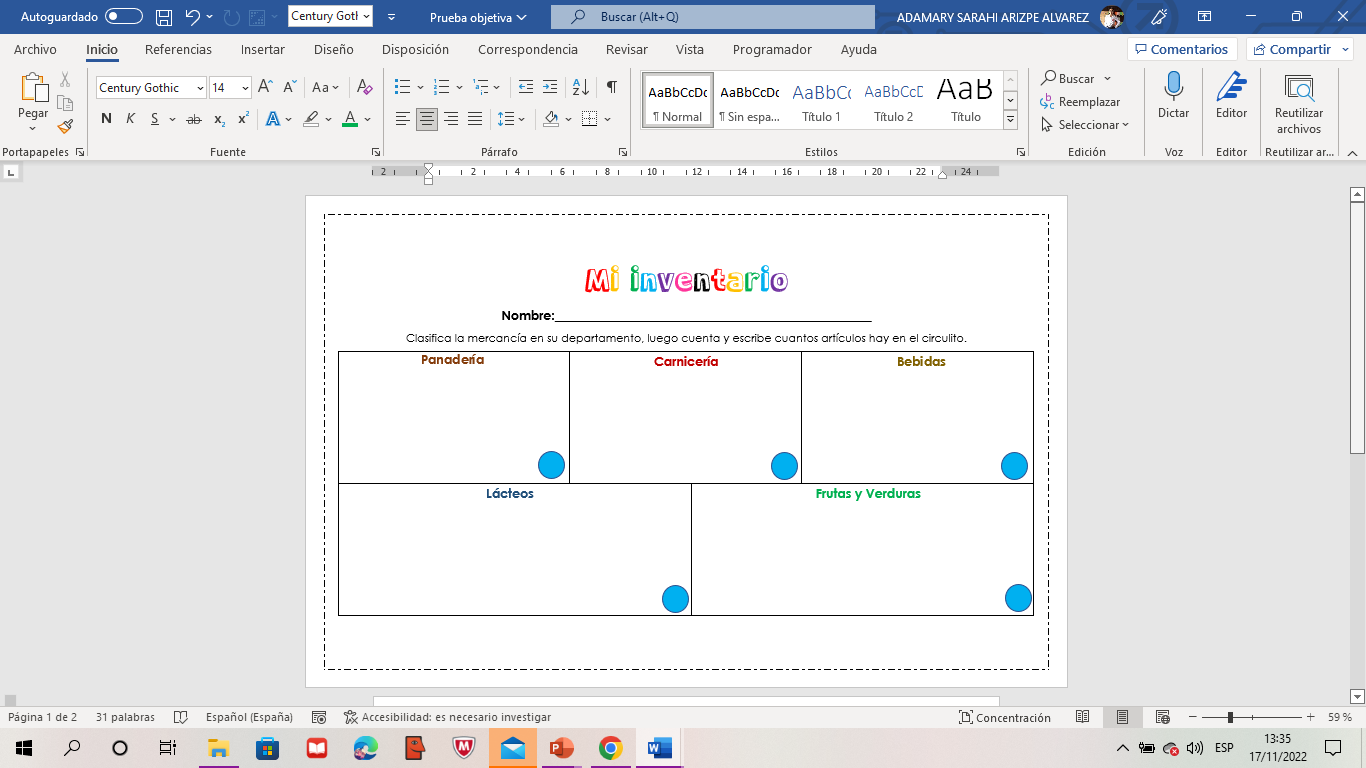 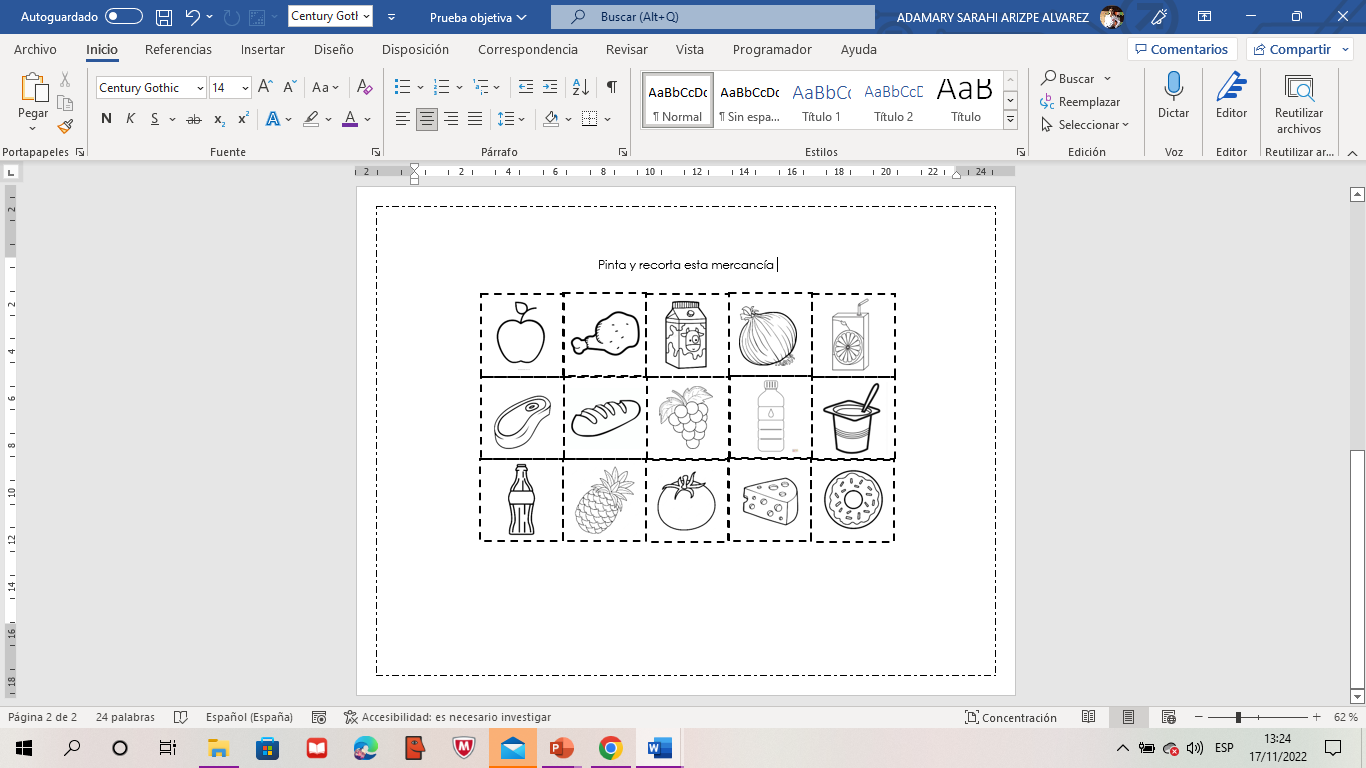